ENA11 ”Yhteinen maailmamme”
1. ’Global issues’ –sanasto ryhmän valitsemista teemoista
2. YO-treeni
3. Räätälöinti ja yhteistoiminnallisuus
Kurssin sisältökuvaus opetussuunnitelmassa
Kurssilla syvennetään kielitaidon kaikkien osa-alueiden hallintaa keskittyen haastaviin aiheisiin kuten ajankohtaisiin yleismaailmallisiin ilmiöihin ja ongelmiin.
Syvennetään kieliopin, sekä ajankohtaisten teemojen että laadukkaan yleiskielen sanaston hallintaa 
tehdään kuuntelu- ja kirjoitusharjoituksia
1: Global issues
sustainable development goals
Agenda 2030 Sustainable Development Goals
Valitaan YK:n 17 kestävän kehityksen tavoitteesta 5.
1 tavoite = viikkoteema.
(ensimmäisen viikon teeman valitsi Päivi)
Viikon sanastollinen sisältö liittyy viikon tavoitteeseen. Työstetään lukemalla artikkeli, tekemällä tehtäviä, keskustelemalla sekä kuuntelemalla podcast ja/tai katsomalla TedTalk-video
answergarden.ch/2754440
Valitse 5 teemaa YKSI KERRALLAAN. Esim. syötä kenttään nro 1 + paina ’enter’
Älä valitse numeroa 13
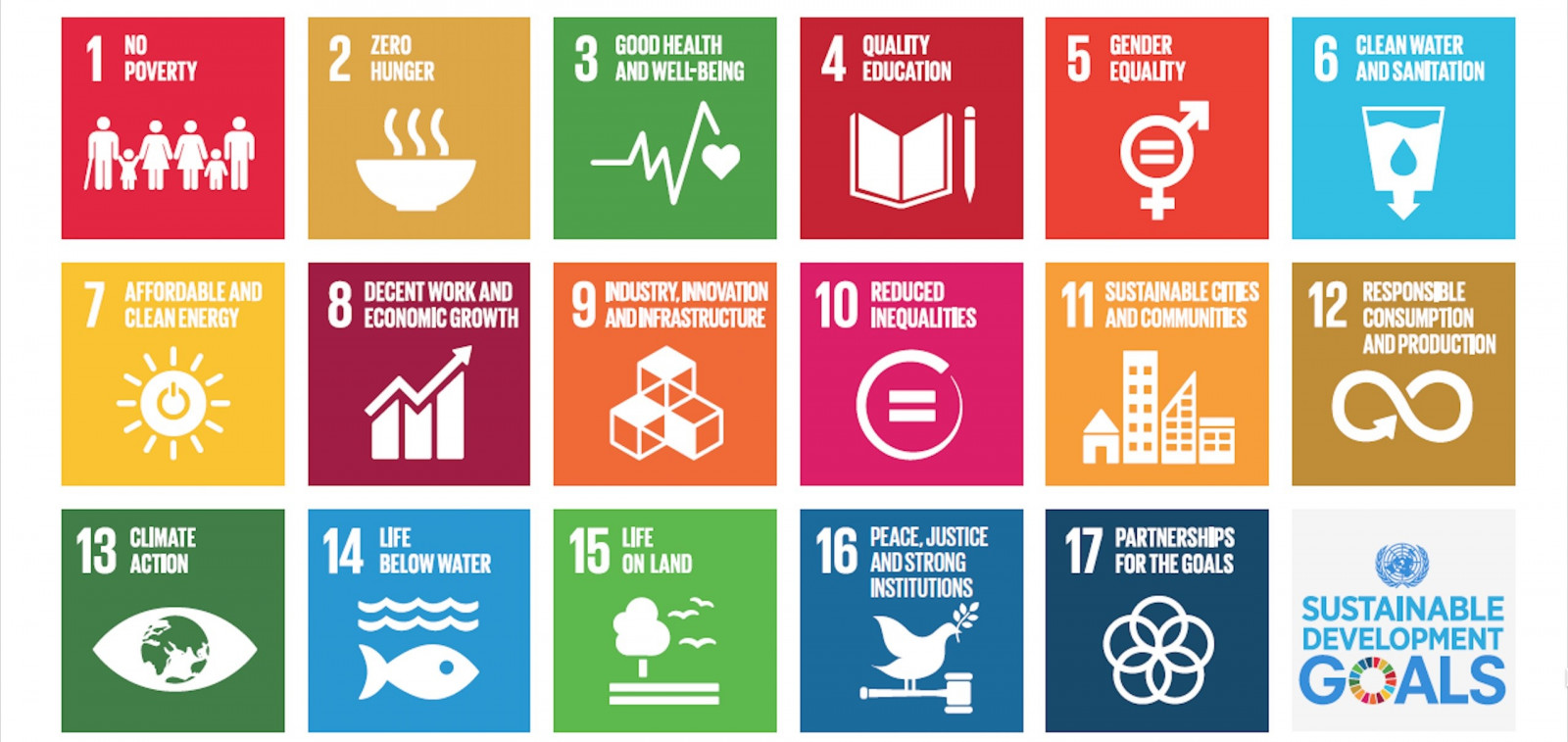 2. YO-treeni
Syksyn 2018 YO tehdään kokonaan
rakenne							/19 p
aine								/99 p
Kuuntelun monivalinta	/42 p
kuullun avovastaukset	/30 p
luetun avovastaukset		/ 8 p
luetun monivalinta			/84 p

Yhteensä						/299 p
Lisää YO-treeniä
Lisäksi teemme muitakin YO-kuullunymmärtämisiä
Harjoittelemme digiajan uusia tehtävätyyppejä
Pohdimme sitä, miten saat ainepisteesi nousemaan
Harjoittelemma ’power’-sanastoa (hyviä, yleiskielisiä/kirjallisia adjektiiveja, substantiiveja ja verbjä, joita voi hyödyntää monen eri ainetehtäväannon alla.
3: Räätälöinti ja yhteistoiminnallisuus
Minkälaisesta sisällöstä sinä hyödyt juuri nyt
Kurssin sisältö räätälöidään kunkin tarpeita vastaavaksi:
	- sanastoteemat valitaan yhdessä äänestämällä
	- ryhmä valitsee kerrattavaa 1-2 kielioppiteemaa 
	- kaksi työpisteoppituntia, joilla saat valita, mitä teet:       YO-preppiä / rakenteita / kerrata kielioppia Päivin kanssa        / pelata kielipelejä pienessä ryhmässä
-> Kurssi on tukikurssi kunkin omalla tasolla
Tunnista tarpeitasi ja esitä toiveita sisällöstä!
Kesken kurssinkin ehtii vielä esittää toiveita!
Työskentelet kahtena ”valitse itse” -päivänä yhdessä muiden samalla työpisteellä olevien kanssa.
To summarize
Viisi viikkoteemaa YK:n ”agenda 2030” kestävän kehityksen tavoitteista+ bonusteemana Päivin valitsema ”Climate Action”
Jokaiseen teemaan autenttinen kuullunymmärtämispätkä netistä
Kerätään teemaan liittyvää sanastoa yhdessä.
”power words” aineiden sanaston parantamiseksi
Syksyn 2018 YO-koe läpi osa kerrallaan
Digiajan uusia YO-tehtävätyyppejä
Yksi aine
Kaksi ryhmän valitsemaa kielioppiteemaa
2 tuntia, joilla saat valita, mistä on sinulle eniten hyötyä. Vaihtoehtoina 5 erilaista itsenäistä puuhaa ja 1 opejohtoinen kieliopinkertaussessio
Kurssikoe: preliminäärikoe joko aineella tai ilman (valitse itse)
Työvälineet
ENA11.1, syksy 2022 -kurssialusta Pedanetissä
Maanantaisin saat sen viikon materiaalinipun.-> säilytä luokassa, jos on vaara, että se jää kotiin
Tehtävien ratkaisut sekä tunnilla jaettu materiaali löytyvät Pedanet-alustalta.
Jos olet poissa, tarkista kurssialustalta, mitä muut ovat tehneet tunnilla ja kiri ryhmä kiinni!
Arviointi
Kurssia ei voi suorittaa itsenäisesti.
Kurssikoe = preliminäärikoeKurssisuorituksen saa, jos saa preliminäärikokeesta hyväksyttävän arvosanan.
Kysymyksiä?
Minullapa on 
1) mitkä kolme kielioppiteemaa haluaisit kerrata?2 eniten ääniä saanutta teemaa valitaan
Haluatko, että YO-treeni on tiettynä päivänä (ma, ti tai to) vai missä välissä tahansa?